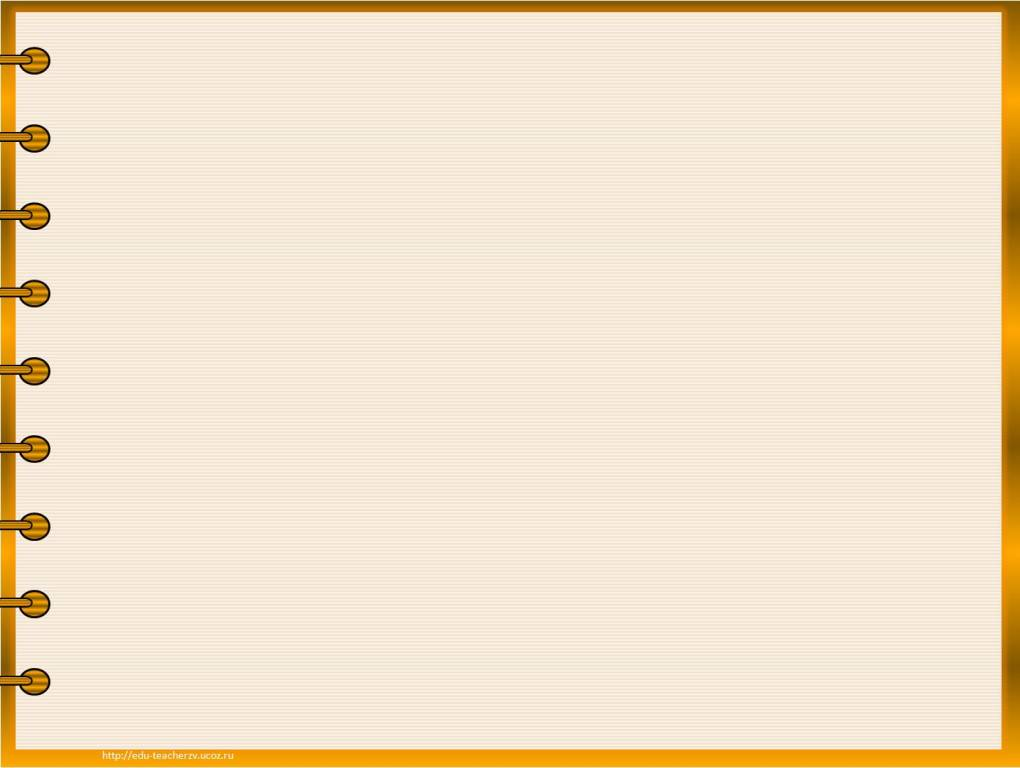 Задачи с практическим содержанием по теме: 
«Объёмы многогранников».
Былинкина О.В.
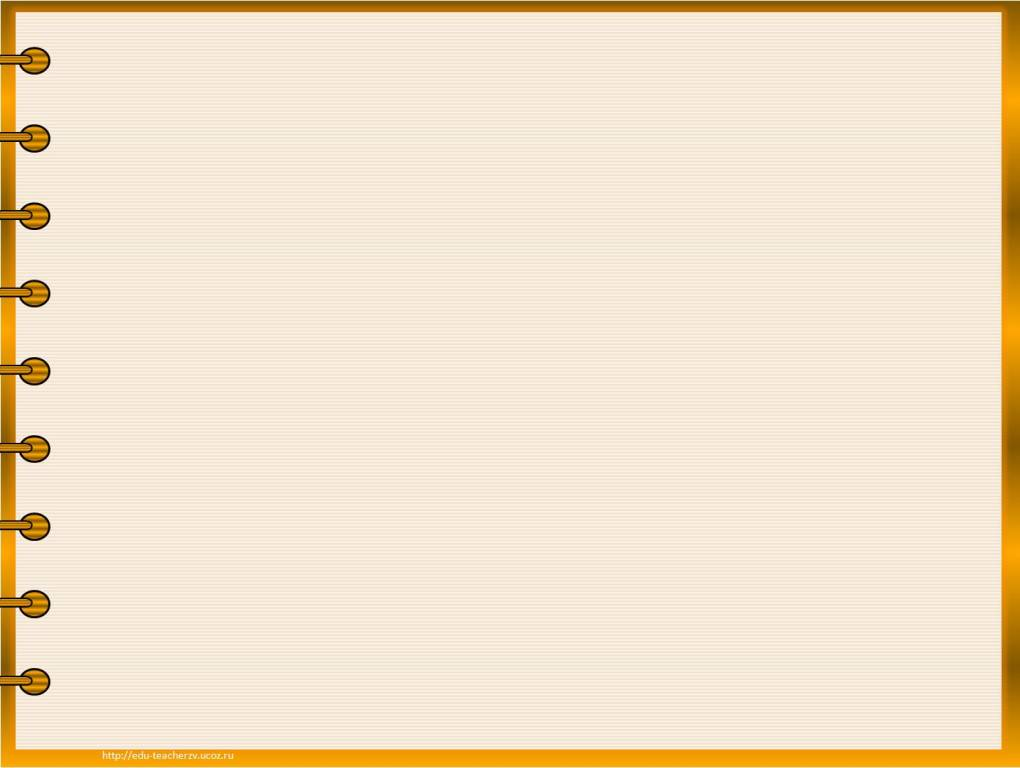 1.  Три латунных куба с ребрами 3см, 4см, 5см переплавили в один куб.  Какую длину имеет ребро нового куба?
5см
3см
4см
?
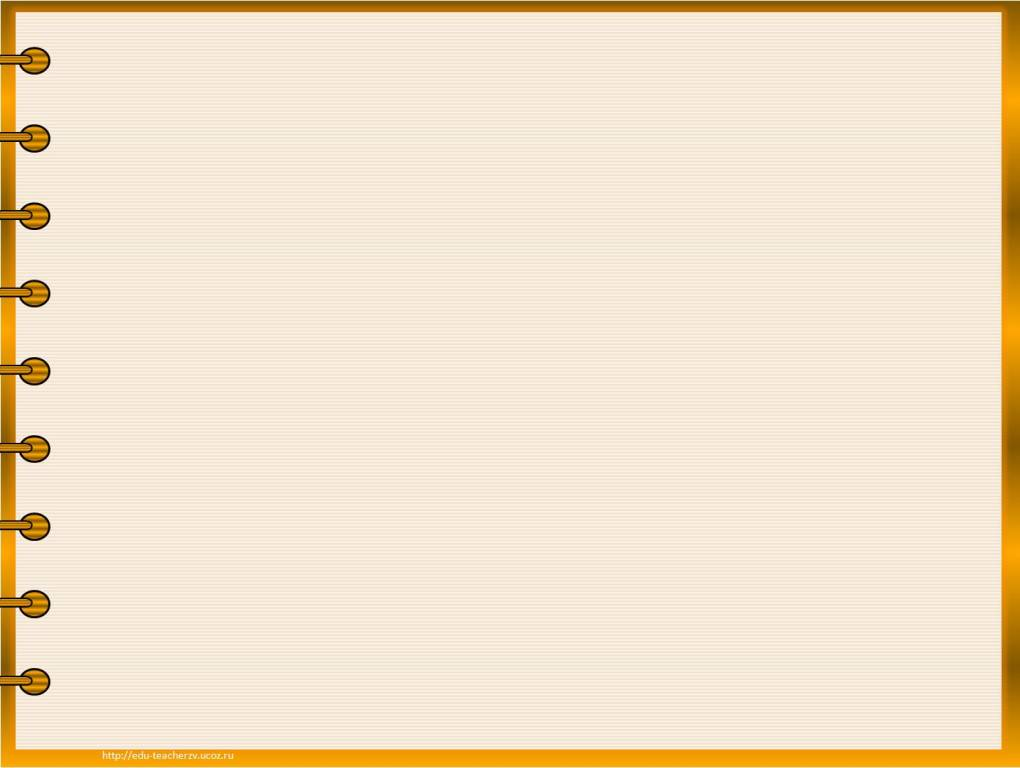 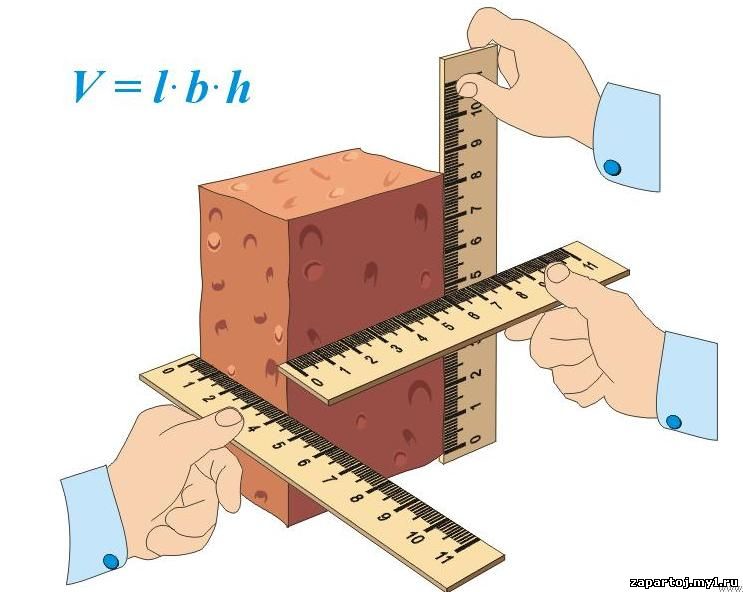 m = 3,51 кг
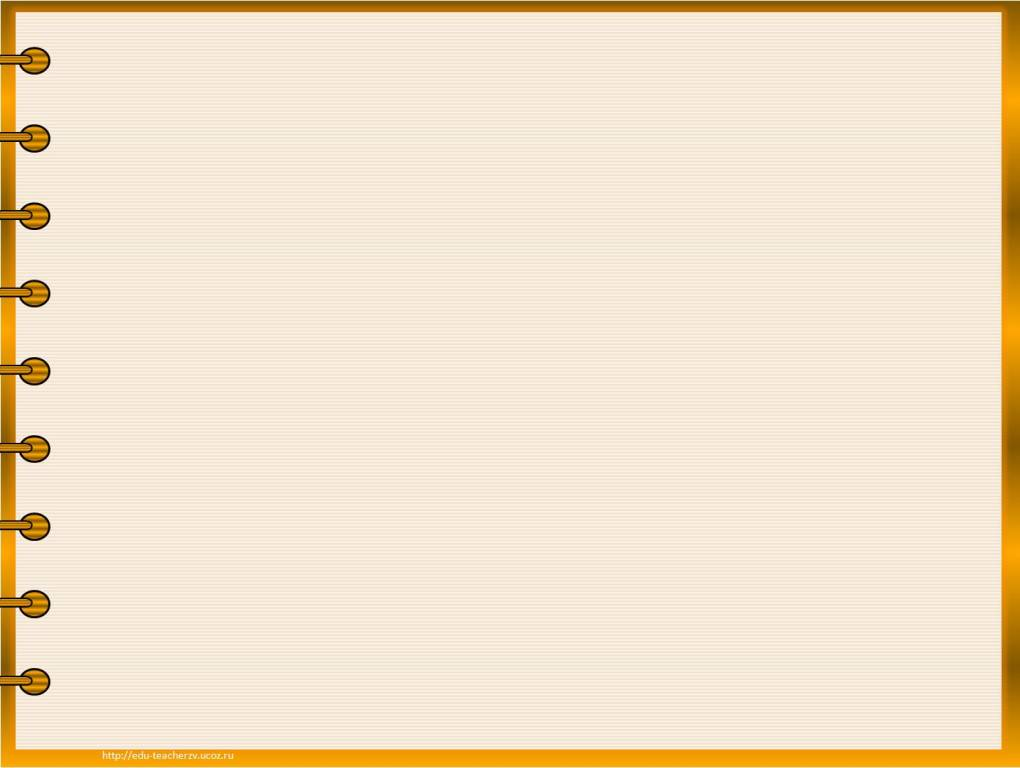 ?
V=10 см3
2 м
2,5 м
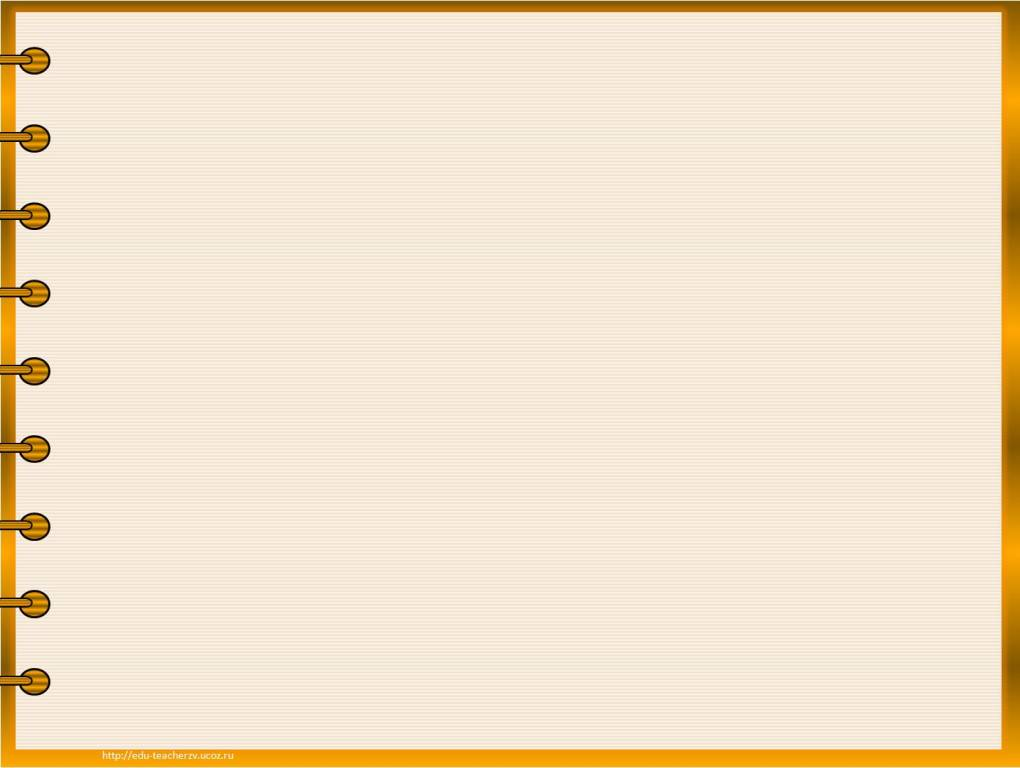 4. Брусок льда размером 5×20×30 см имеет 
массу 2,7 кг. Найдите его плотность.
30 см
m = 2,7 кг
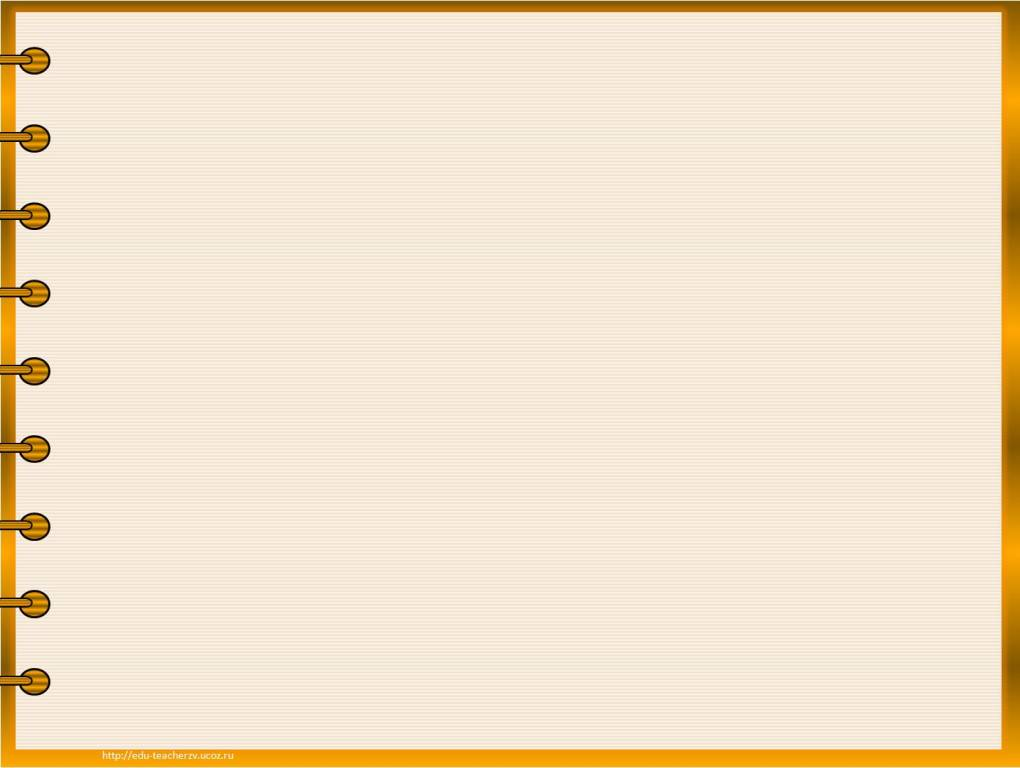 ?
длина
ширина
?
высота
?
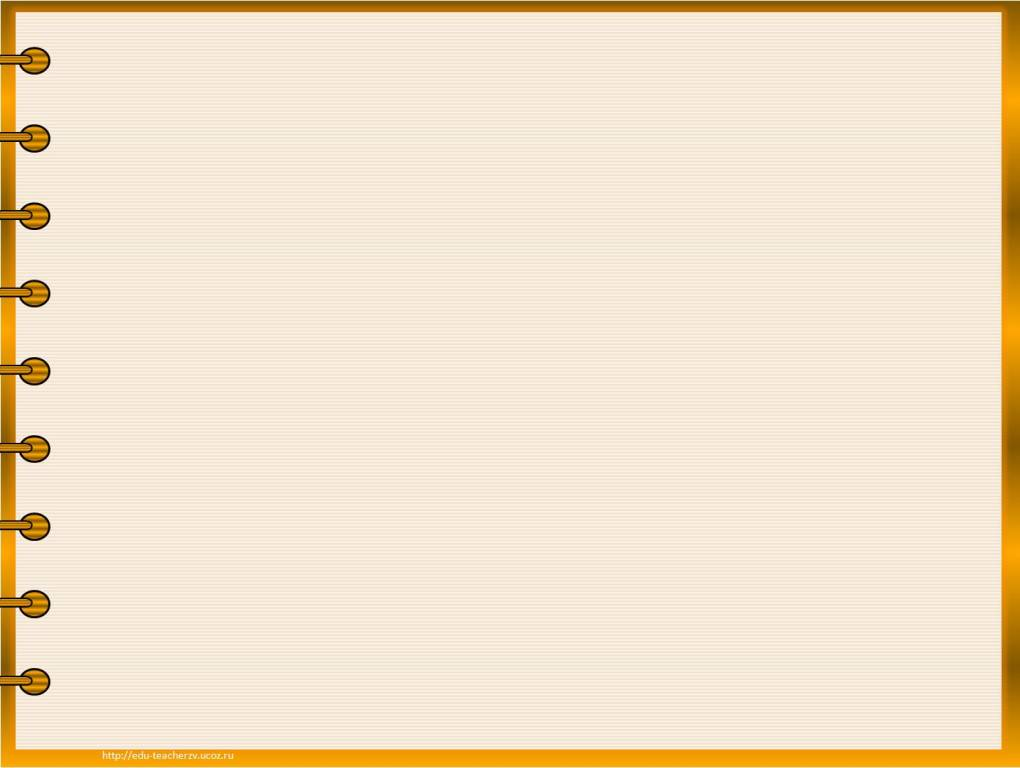 6.   Одно из самых грандиозных сооружений древности, пирамида Хеопса, имеет форму правильной четырёхугольной пирамиды, высотой  138 м и боковым ребром 230 м. Найдите объём пирамиды.
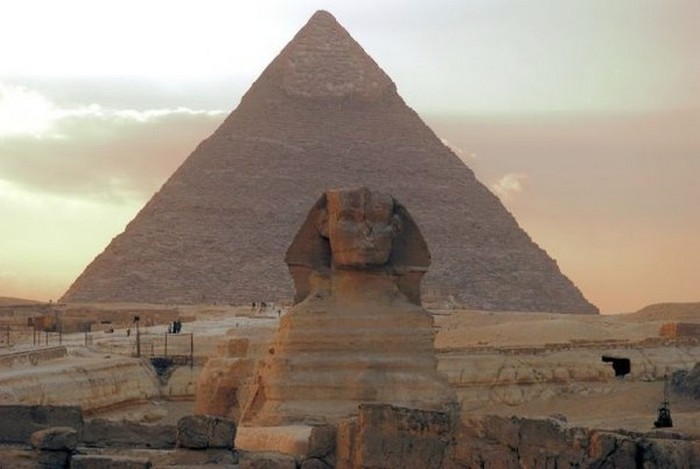 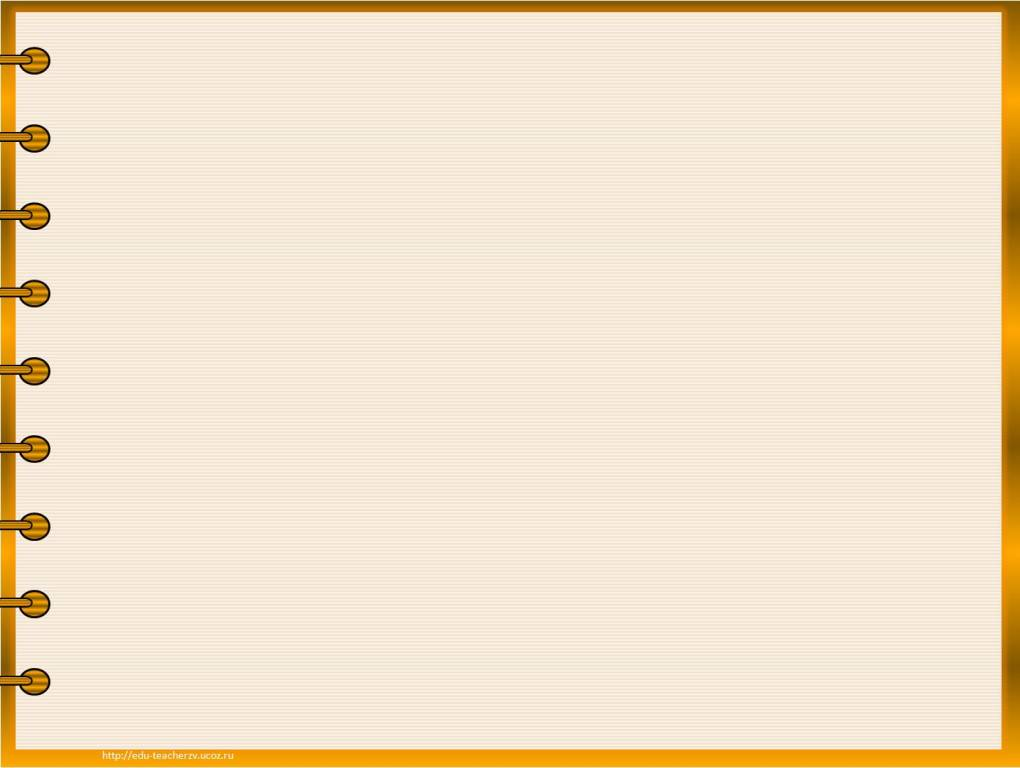 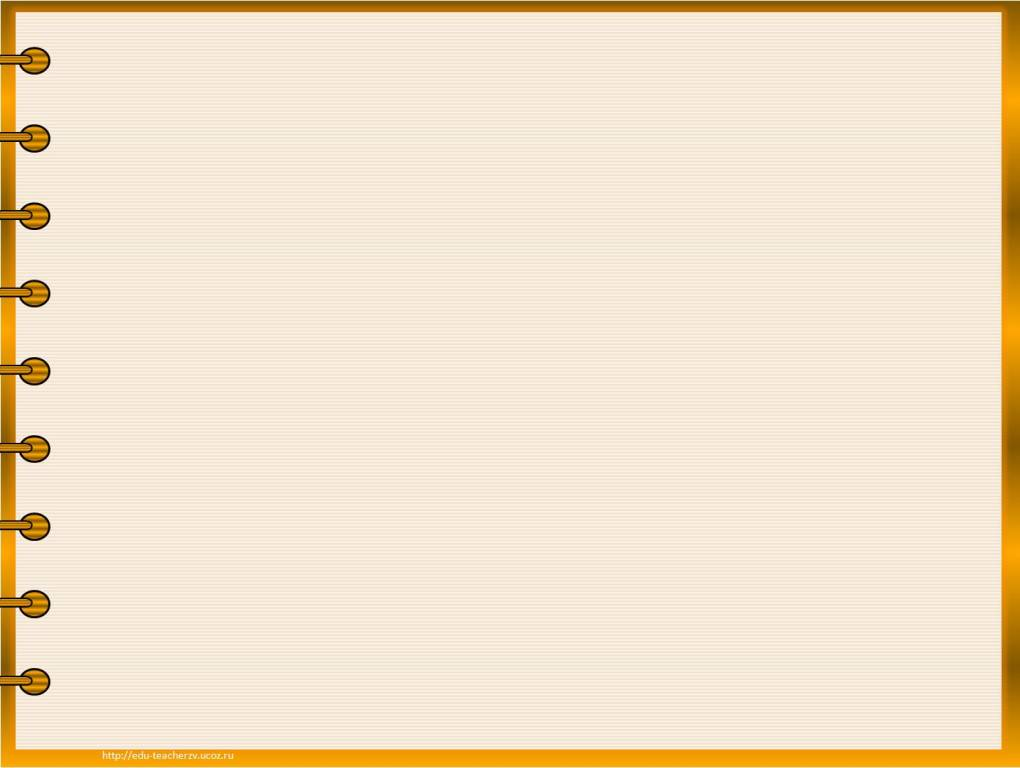 8.  Вычислите массу заготовки имеющей форму прямой треугольно призмы, если её высота 10 см,
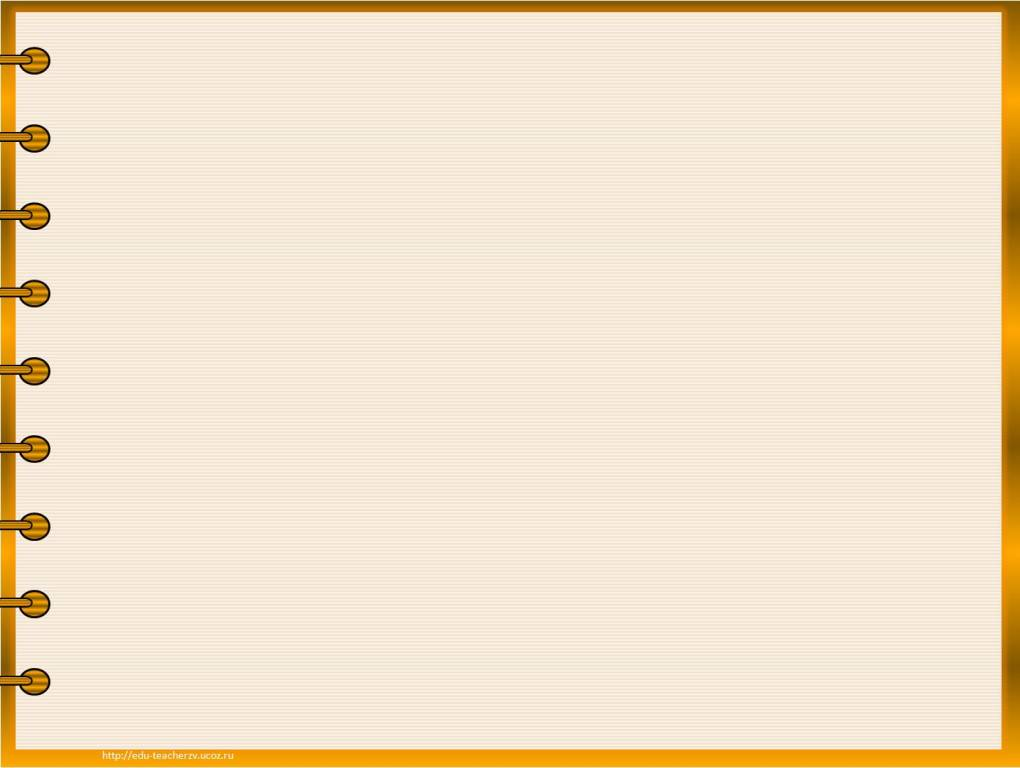 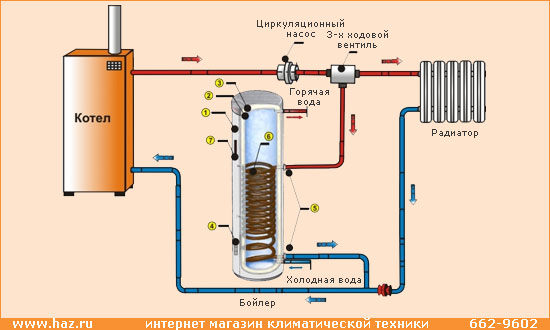 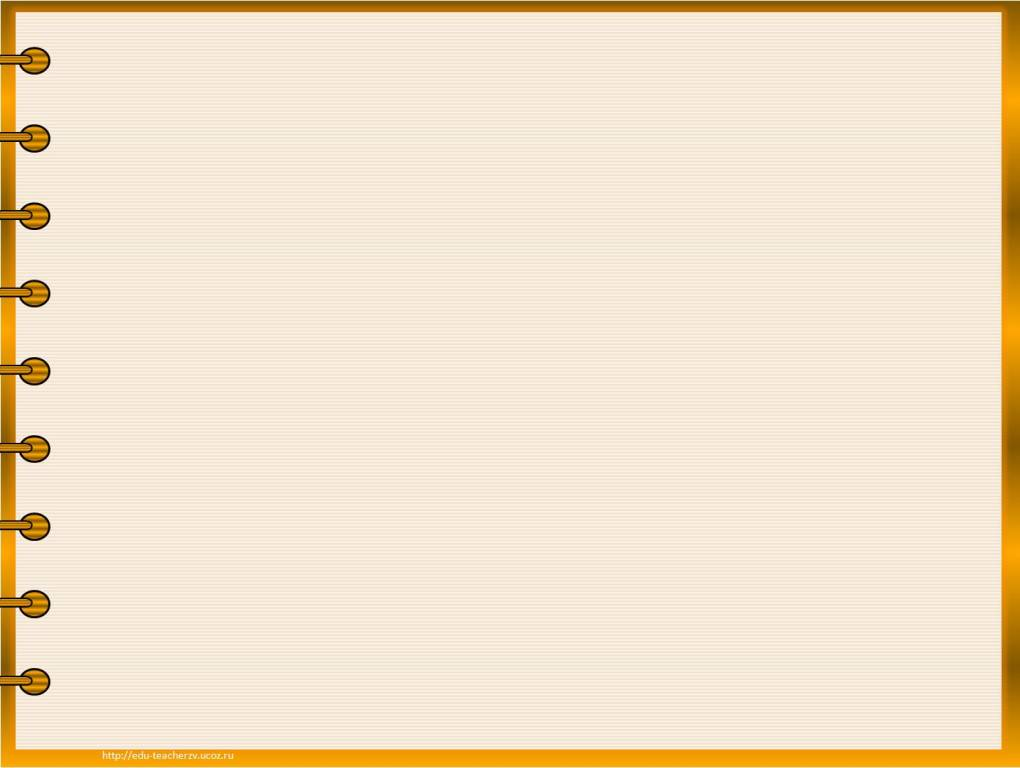 10.  Для прокладывания водопроводных труб вырыли котлован длиной 257,5 м, шириной 1,2 м и глубиной 1,4 м. Сколько кубических метров земли было вынуто из котлована?
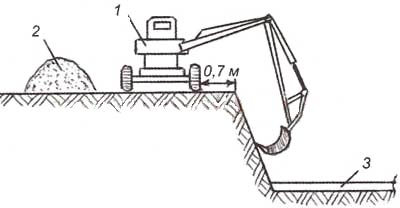 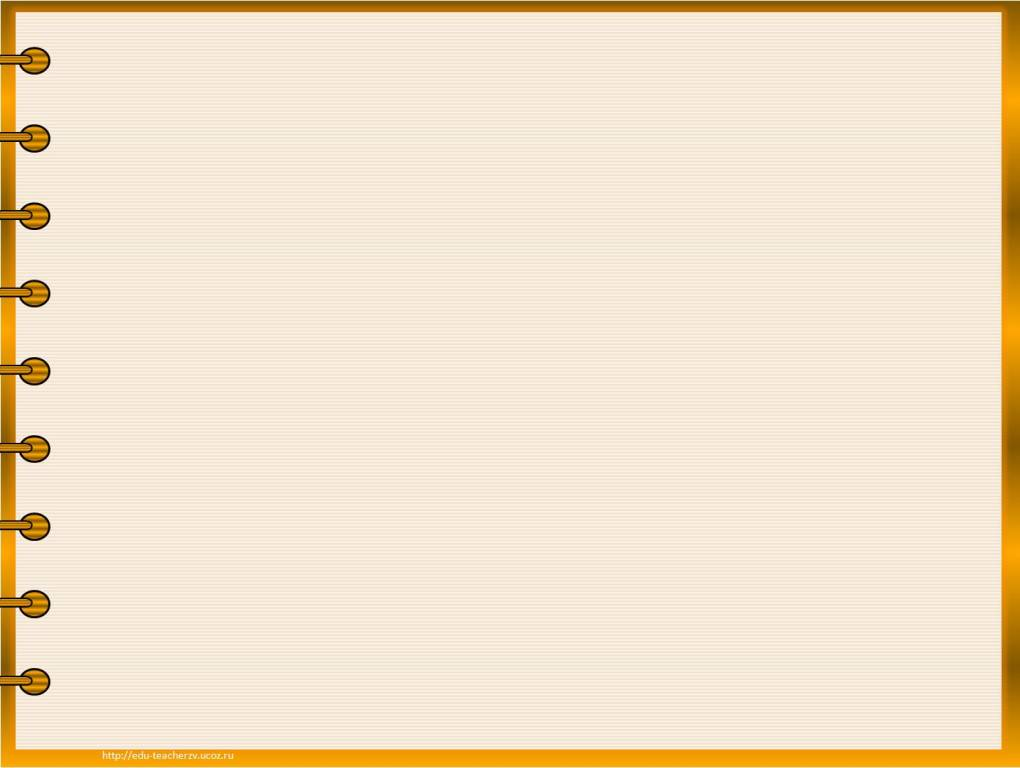 11.  Сколько коробок в форме прямоугольного параллелепипеда размерами 30×40×50 (см) можно поместить в кузов машины с размерами 2×3×1,5(см) ?
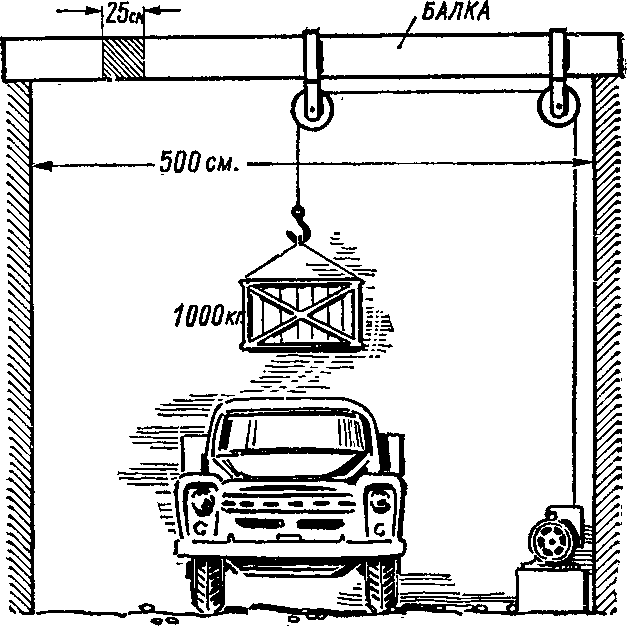 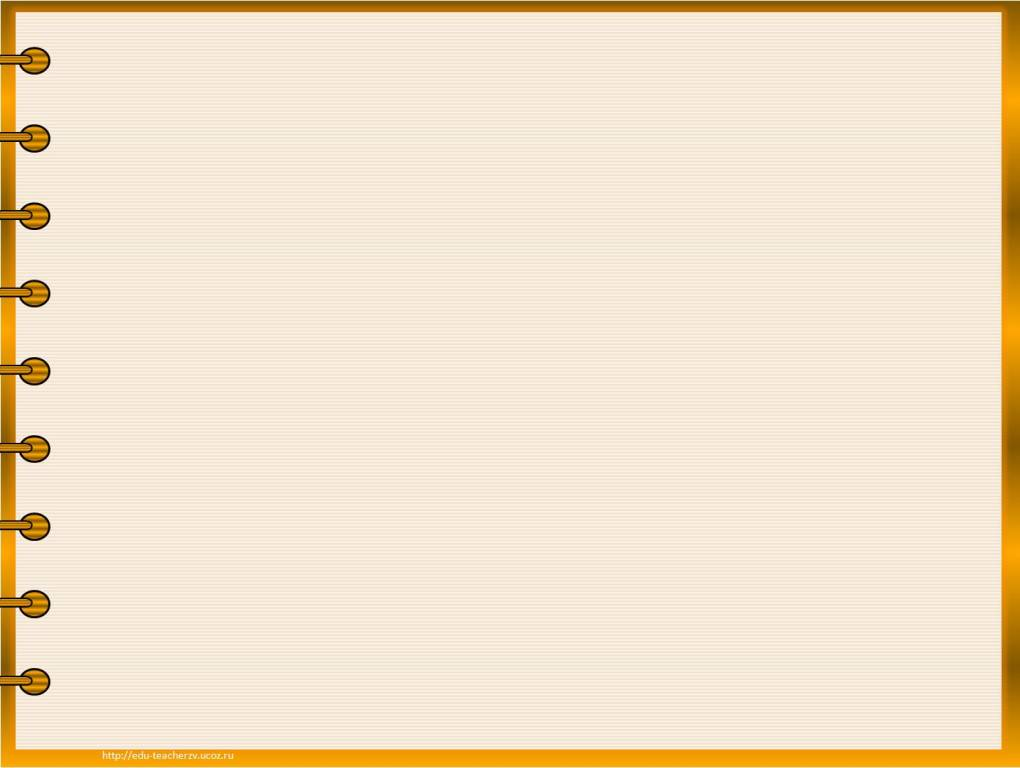 12.Сколько досок длиной 3,5 см, шириной 20 см и толщеной 20мм выйдет из четырёхугольной балки длиной 105 дм, имеющей в сечении прямоугольник 
размером 30см×40 см ?
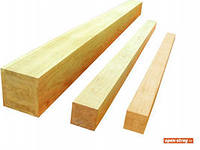 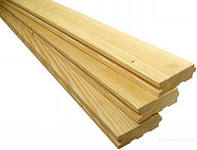 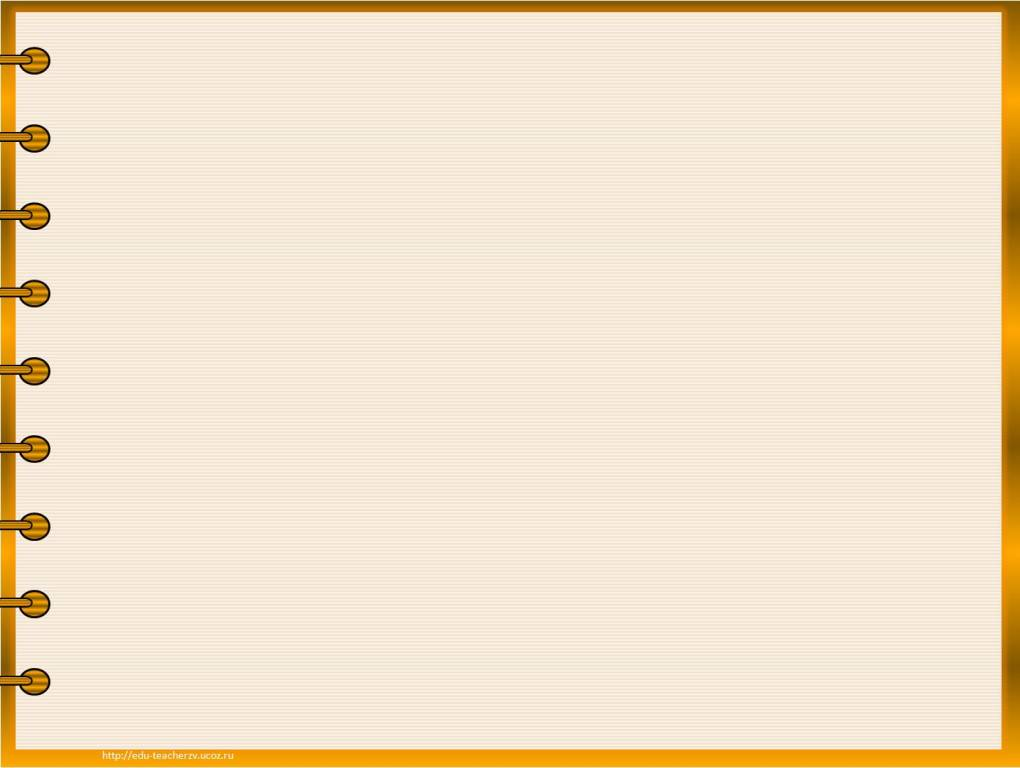 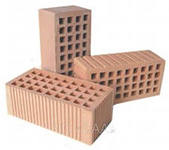 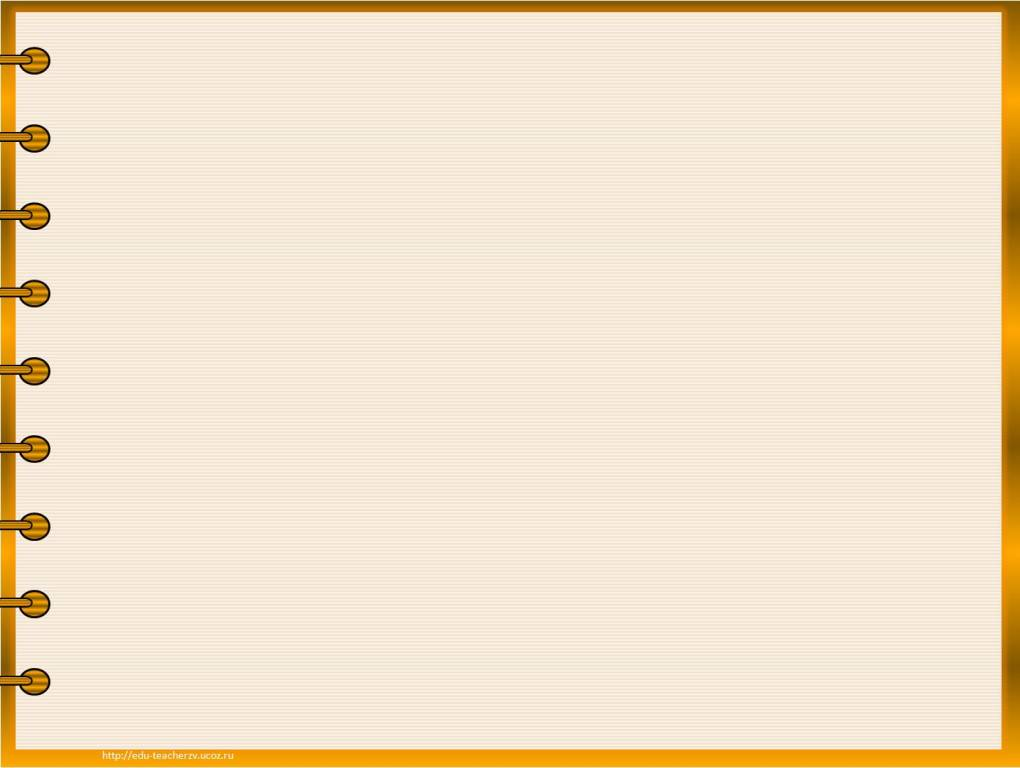 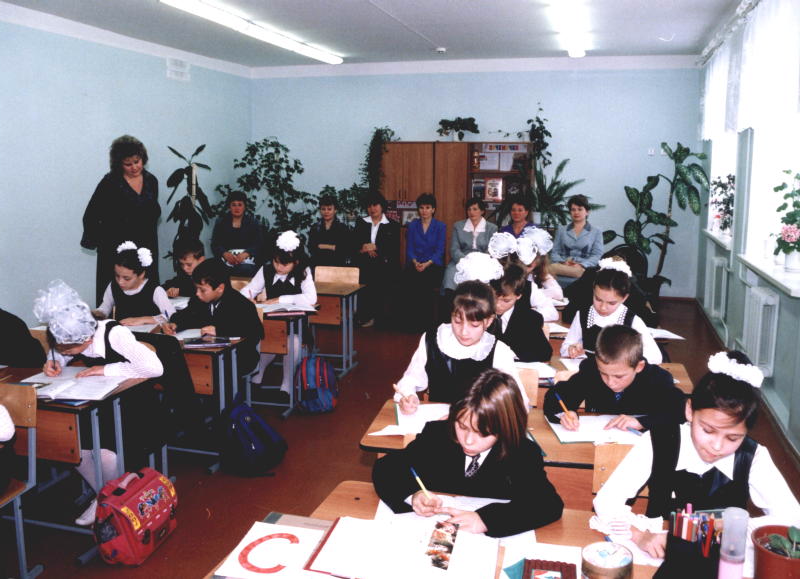 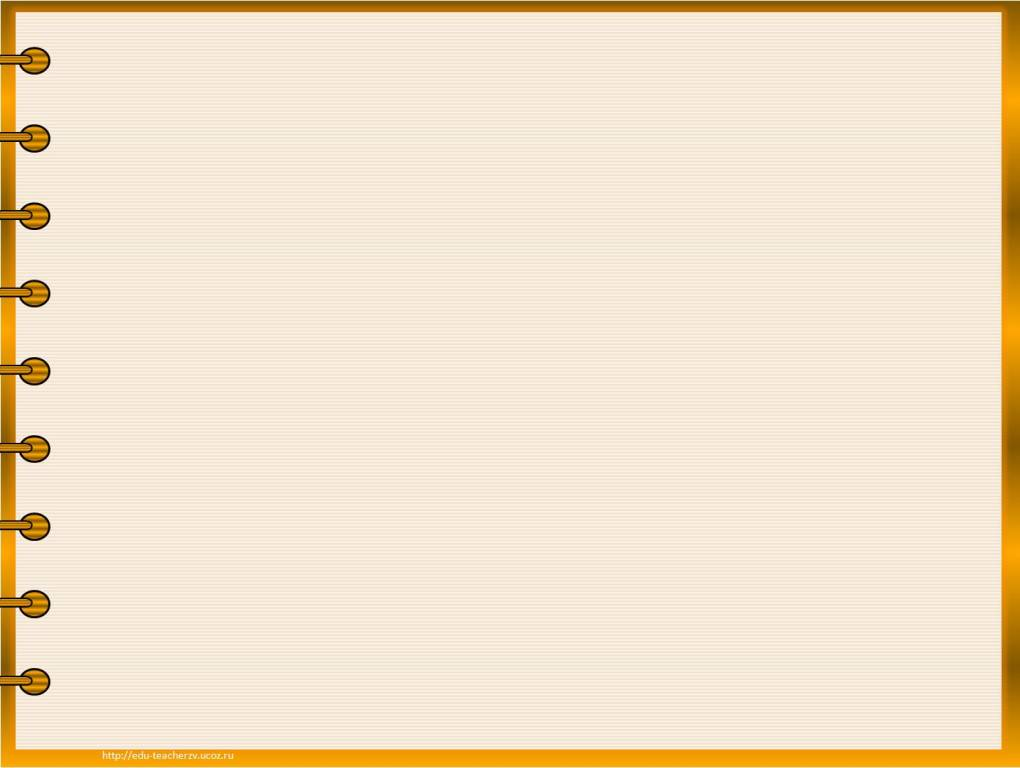 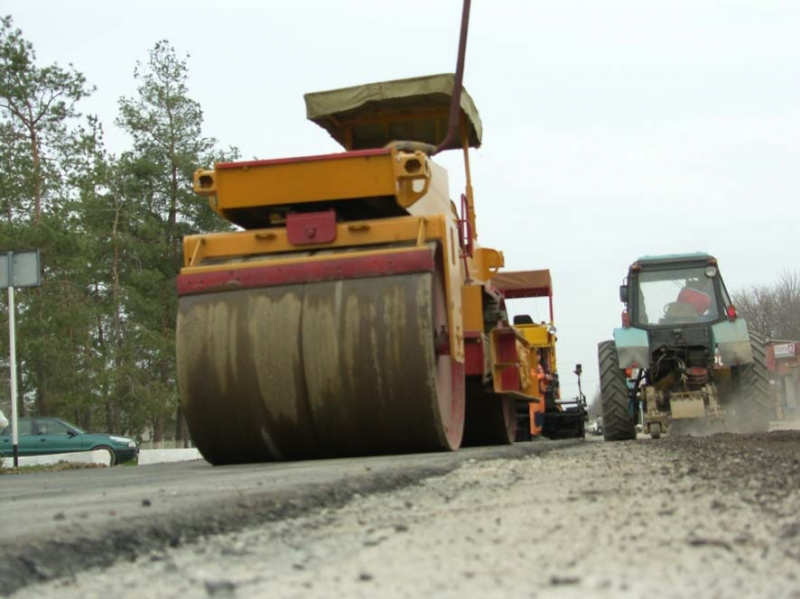